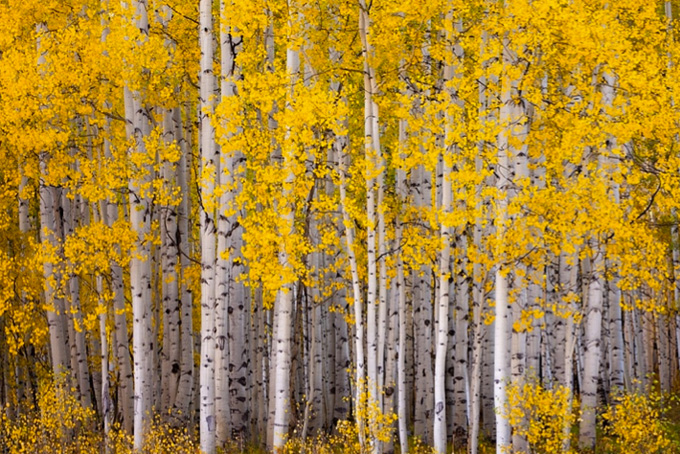 Край березовый,край есенина(к 120летию со дня С.А.Есенина)
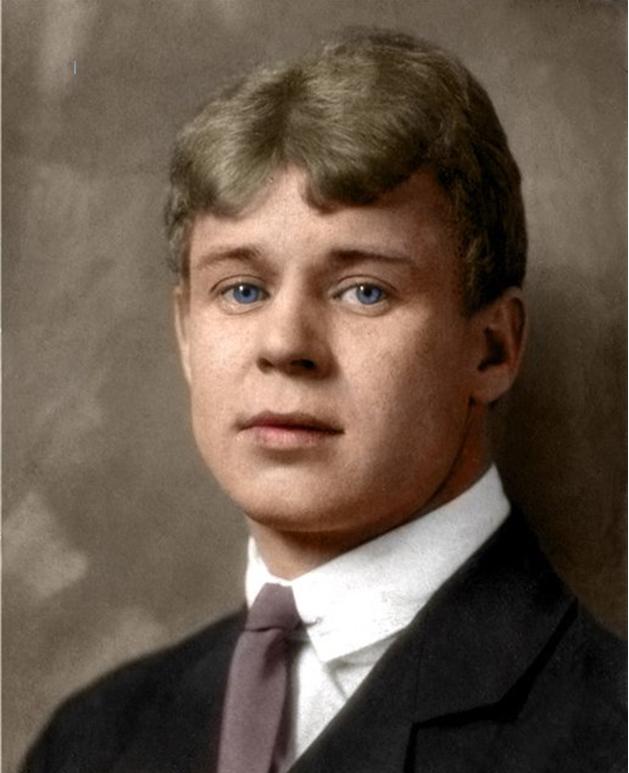 Спасибо за внимание